112-1 八年級 生活科技任課教師 賴奕中
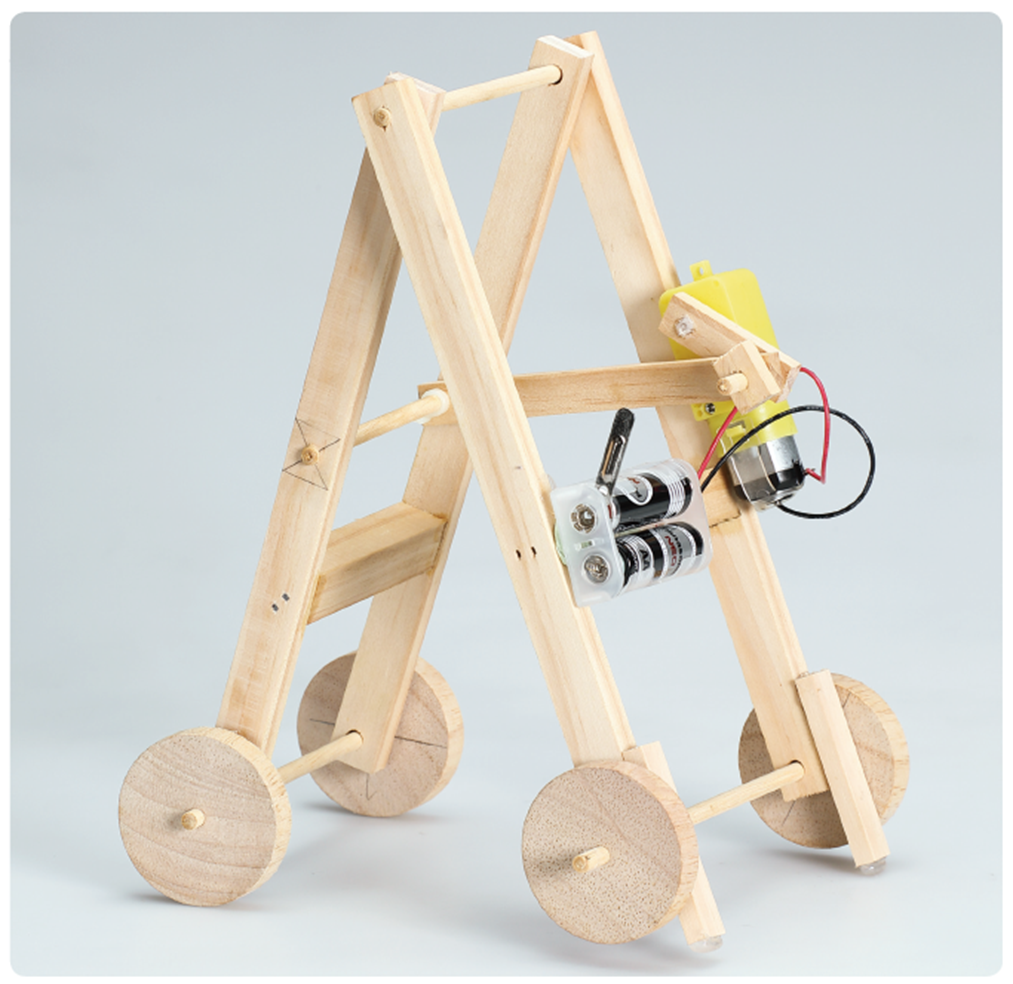 三件實體作品：
1.滑步機械車
三件實體作品：
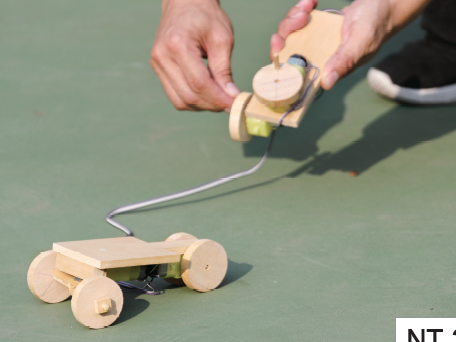 2.新世代人力車
三件實體作品：
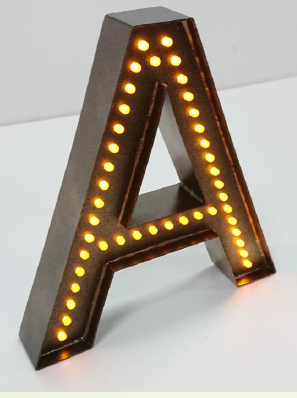 3.字母燈
分數計算方式：
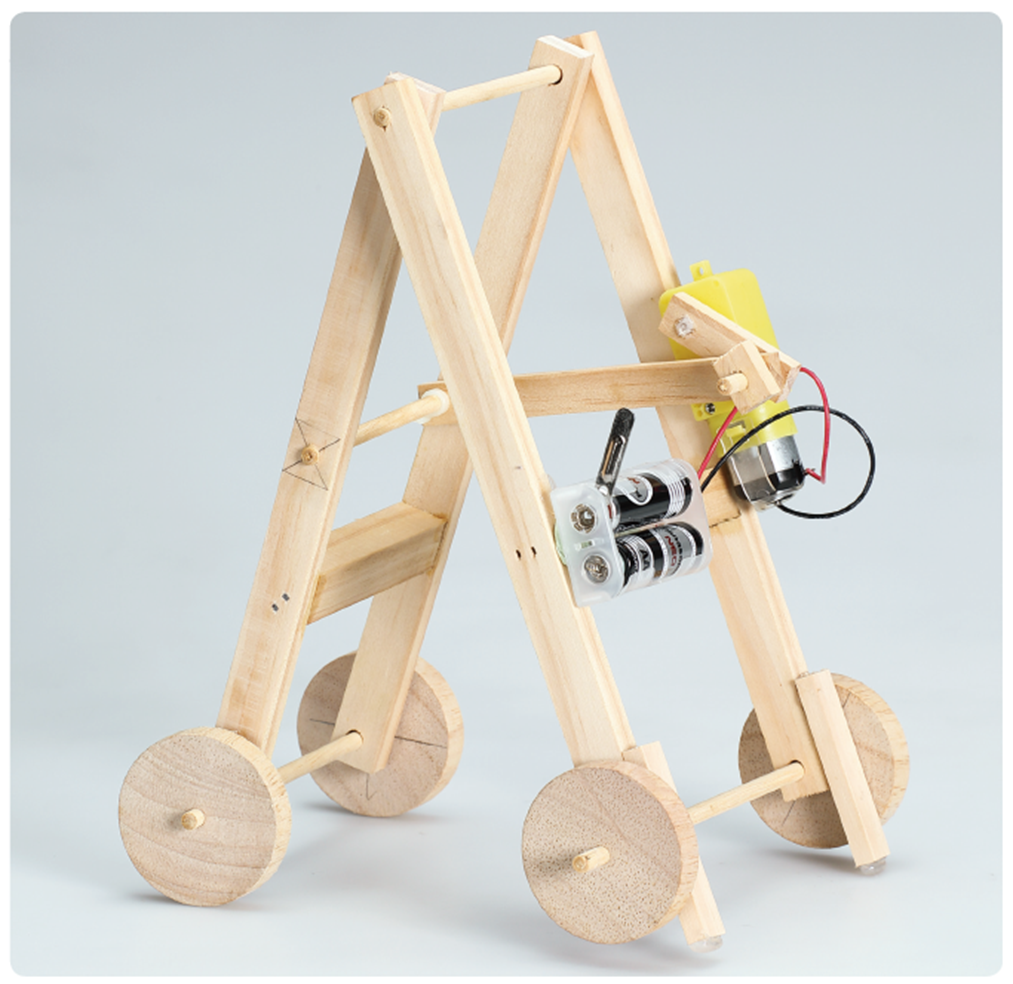 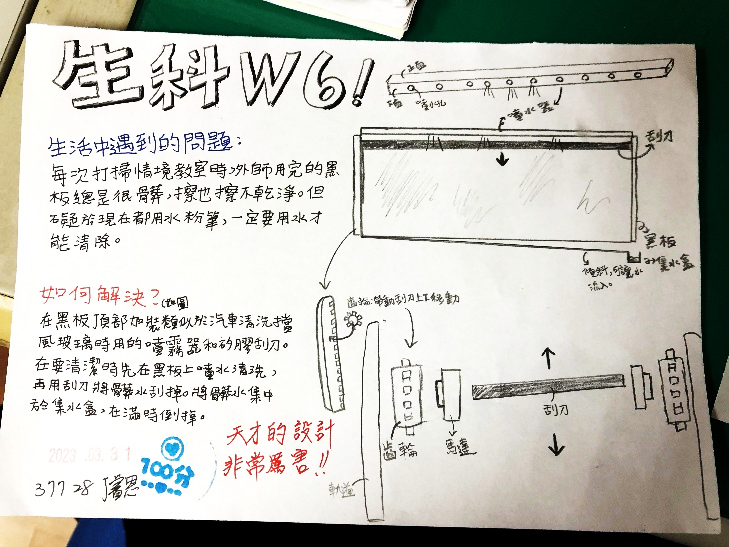 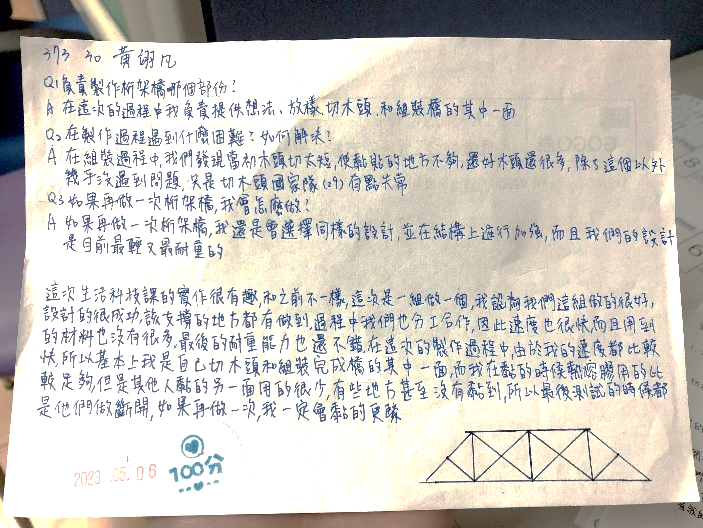 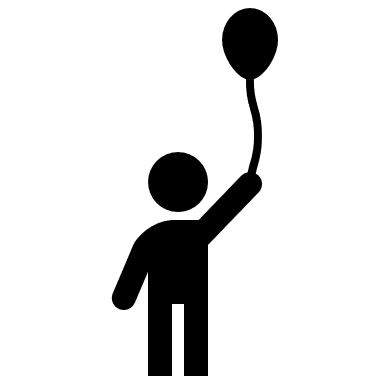 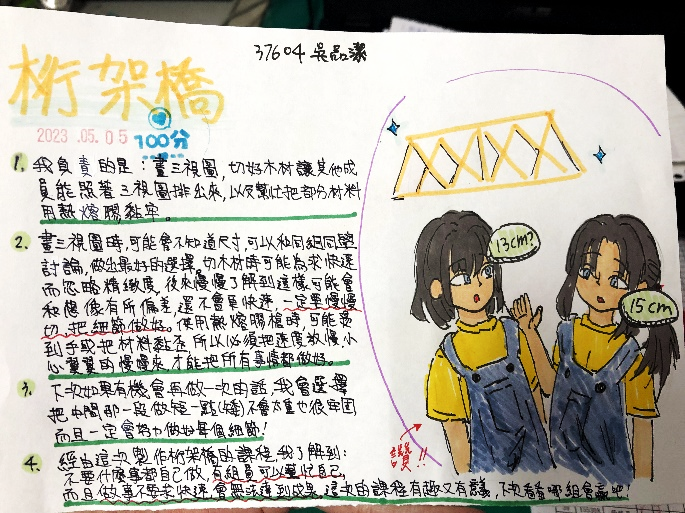 平時作業45%                        實體作品45%                學習態度10%